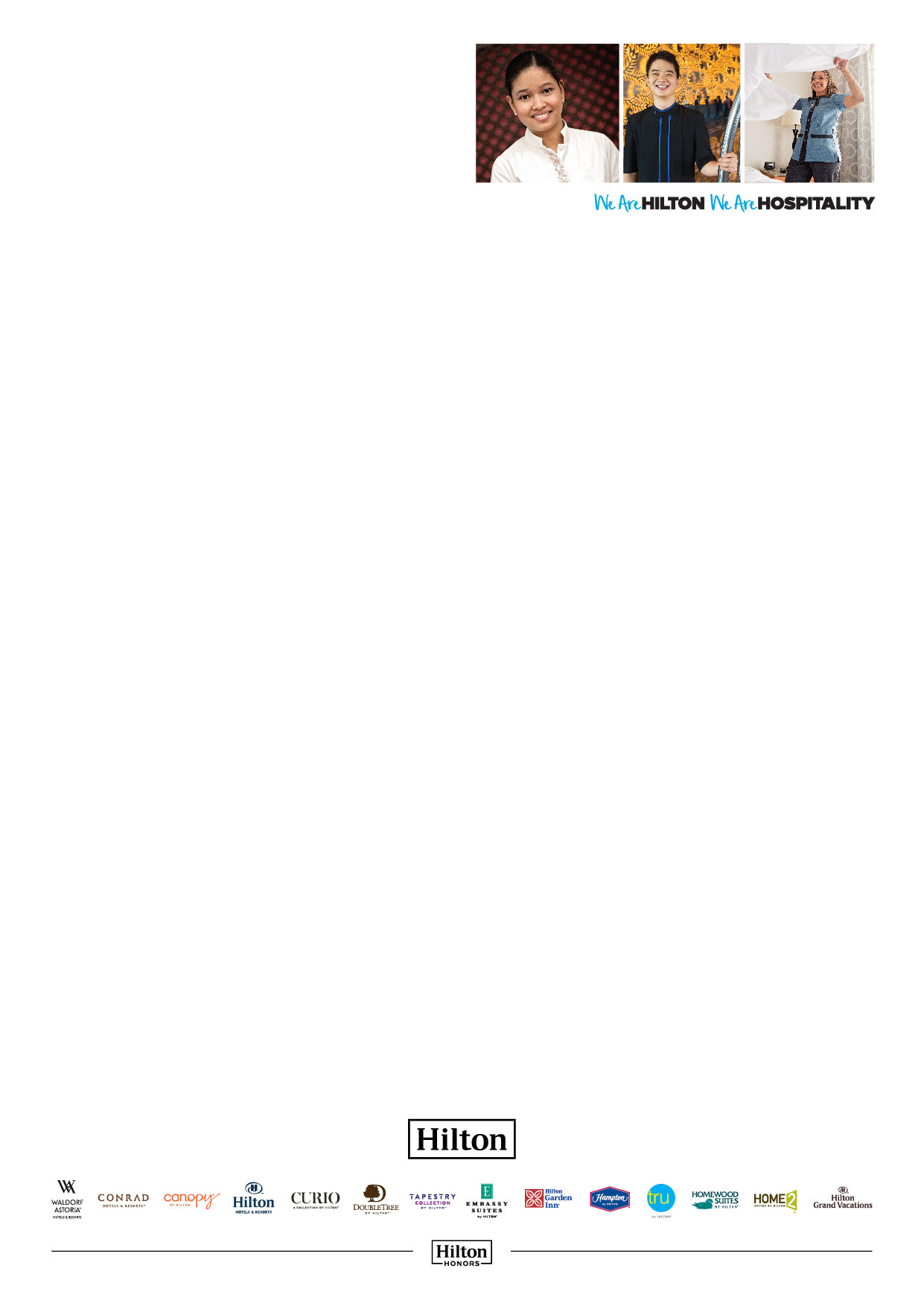 CATCH ME 
AT MY BEST
CARDS 



Use these if you’ve run out of Catch Me cards and need more. These can be printed locally on most standard printers. All content is customizable, including fonts and language. 





















1-up                                                                      2-up (cut down middle)
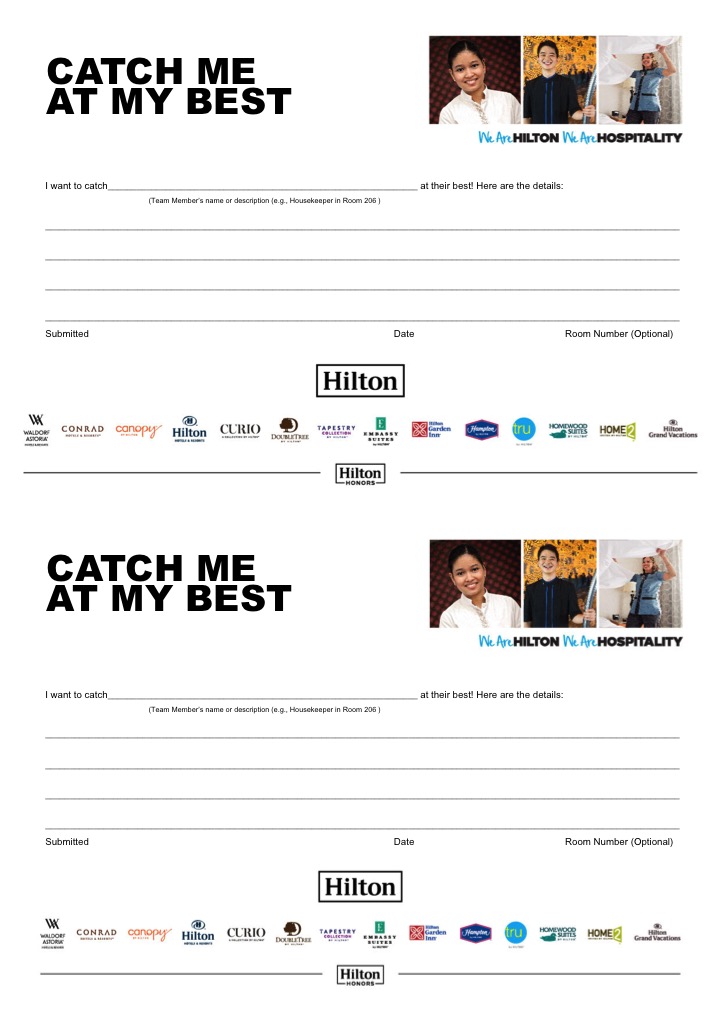 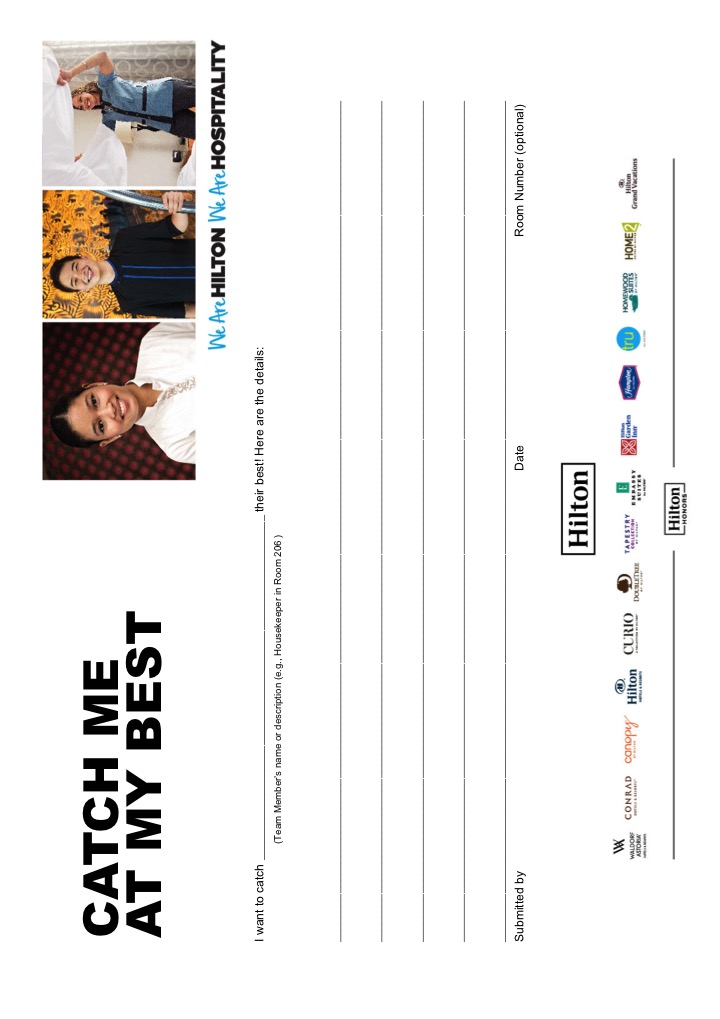 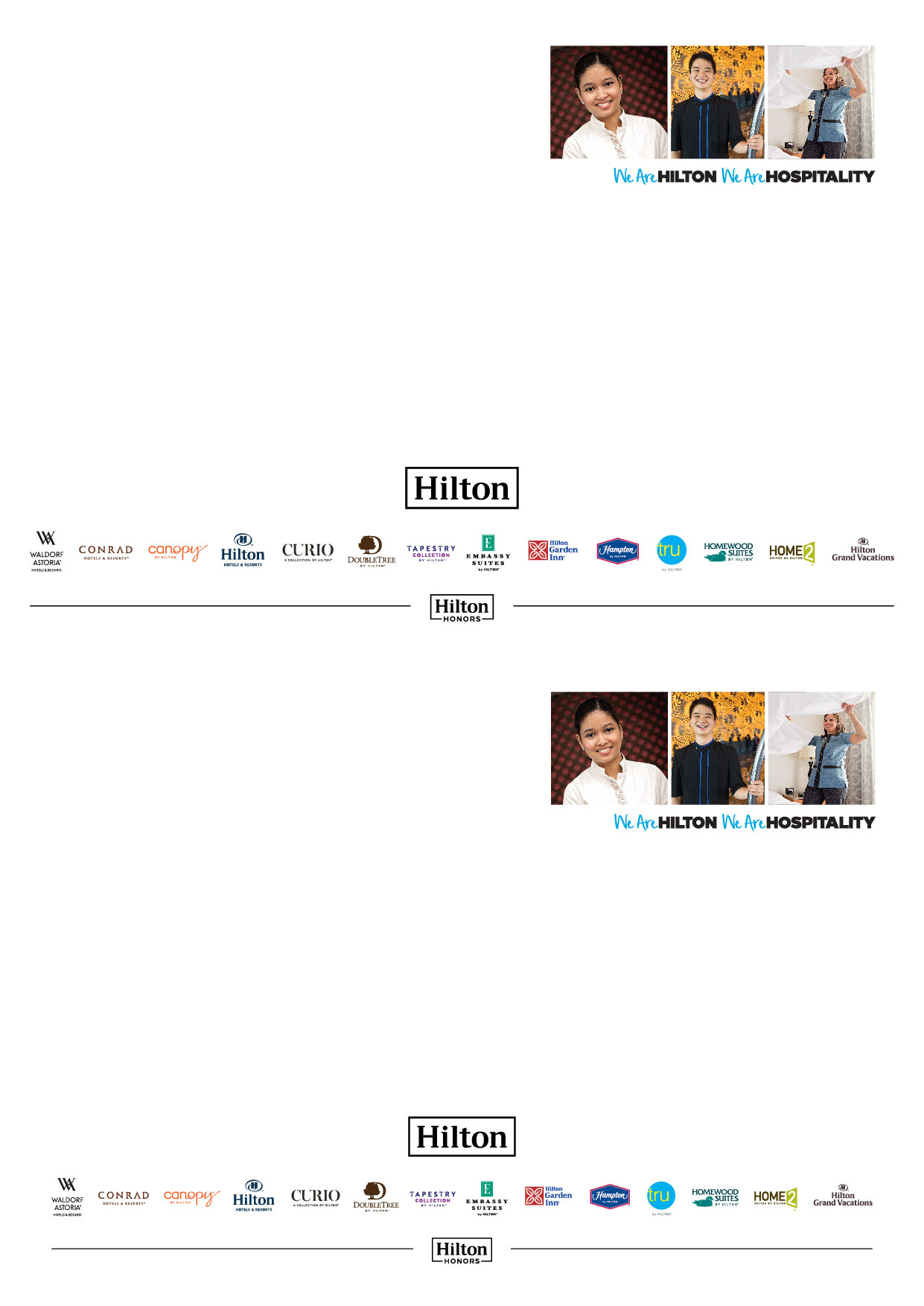 CATCH ME 
AT MY BEST
I want to catch________________________________________________________________ at their best! Here are the details:  
	      (Team Member’s name or description (e.g., Housekeeper in Room 206 ) 
___________________________________________________________________________________________________________________________________
___________________________________________________________________________________________________________________________________
___________________________________________________________________________________________________________________________________
___________________________________________________________________________________________________________________________________
Submitted				Date                                                        Room Number (Optional)
CATCH ME 
AT MY BEST
I want to catch________________________________________________________________ at their best! Here are the details:  
	      (Team Member’s name or description (e.g., Housekeeper in Room 206 ) 
___________________________________________________________________________________________________________________________________
___________________________________________________________________________________________________________________________________
___________________________________________________________________________________________________________________________________
___________________________________________________________________________________________________________________________________
Submitted				Date                                                        Room Number (Optional)
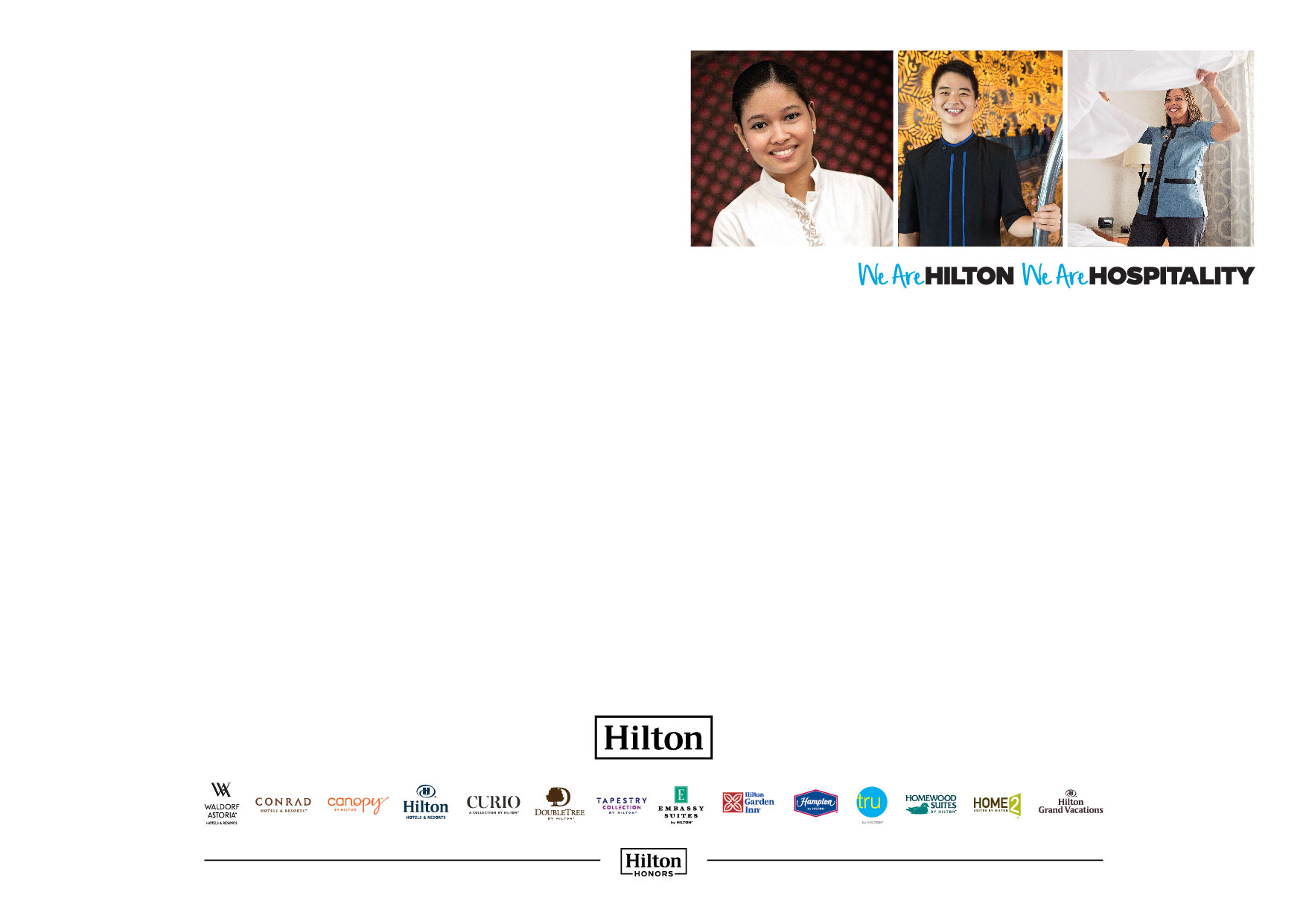 I want to catch _________________________________________________________ their best! Here are the details: 
	    (Team Member’s name or description (e.g., Housekeeper in Room 206 ) 

_______________________________________________________________________________________________________________________________________________________________________________________________________________________________________________________________________________________________________________________________________________________________________________________________________________________________________________________________________________________________________________________________________________________________________________________________________________________________________________________________________________________________________________________
Submitted by                                                                                                                       Date                                                              Room Number (optional)
CATCH ME 
AT MY BEST